Третьяковская галерея
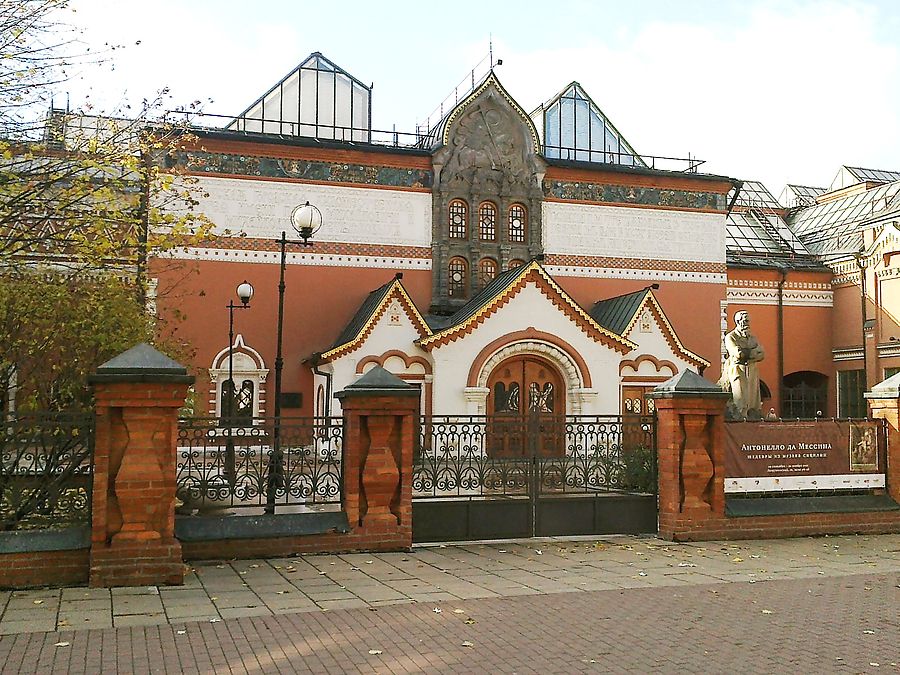 Третьяковская галерея, Москва
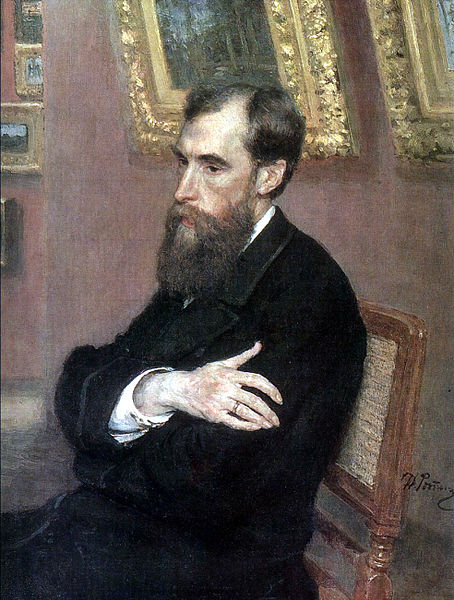 Галерея основана купцом
П.М. Третьяковым
в 1856 г.
ТРЕТЬЯКОВ ПАВЕЛ МИХАЙЛОВИЧ. Репин И.Е., 1883
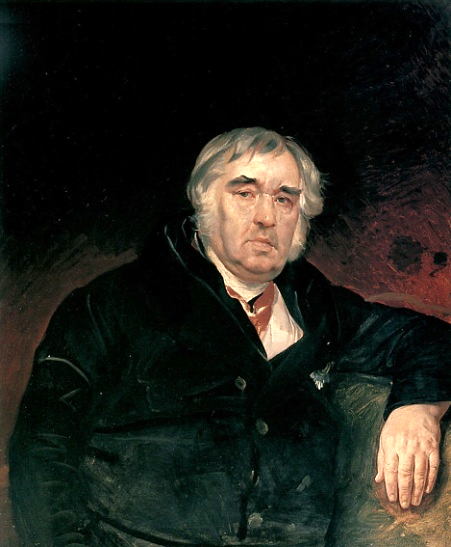 КРЫЛОВ   ИВАН  АНДРЕЕВИЧ. Брюллов К.П., 1839
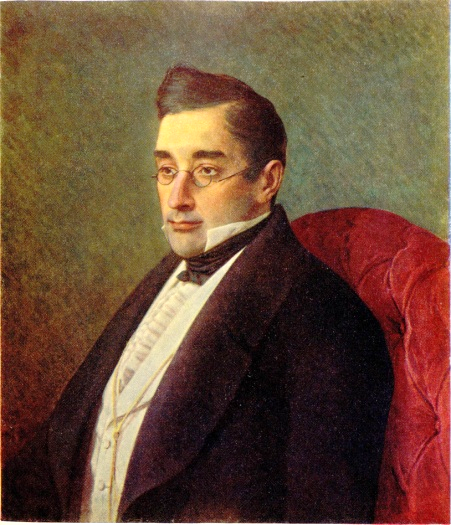 ГРИБОЕДОВ   АЛЕКСАНДР  СЕРГЕЕВИЧ. Крамской И.Н., 1875
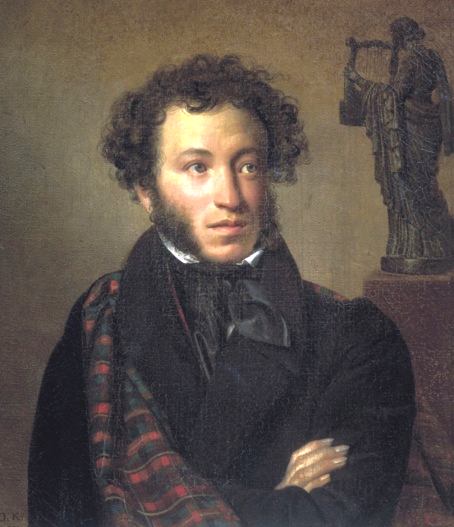 ПУШКИН   АЛЕКСАНДР  СЕРГЕЕВИЧ. Кипренский О.А., 1827
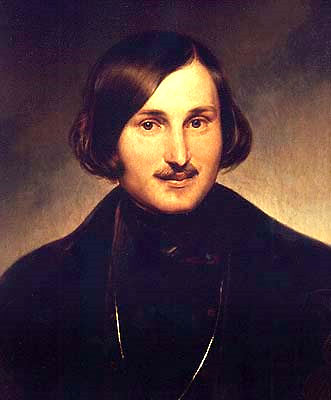 ГОГОЛЬ   НИКОЛАЙ  ВАСИЛЬЕВИЧ. Моллер Ф.А., 1841
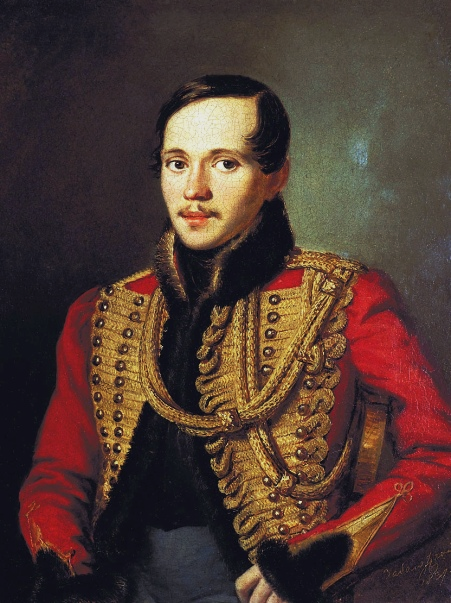 ЛЕРМОНТОВ   МИХАИЛ  ЮРЬЕВИЧ. Заболотский П.Е., 1837
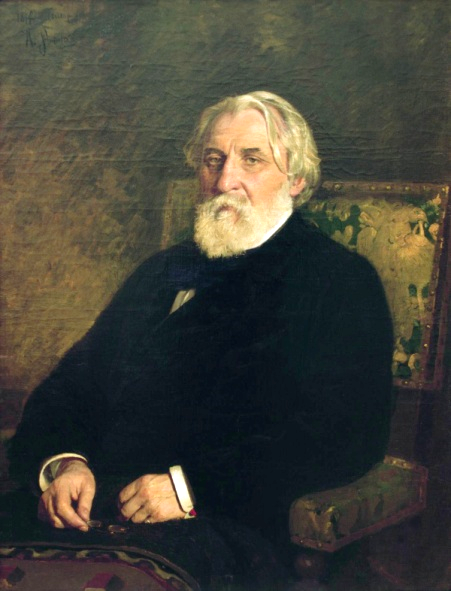 ТУРГЕНЕВ   ИВАН  СЕРГЕЕВИЧ. Репин И.Е., 1874
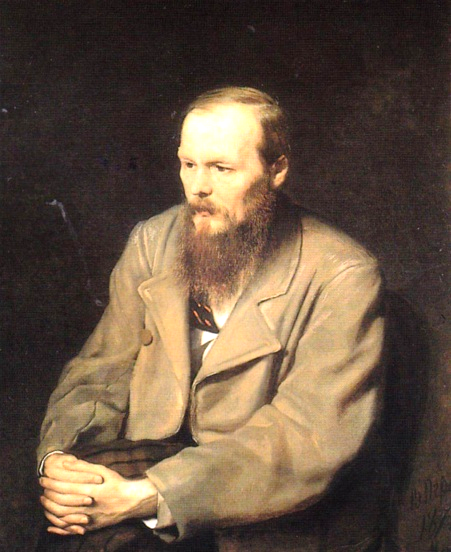 ДОСТОЕВСКИЙ   ФЕДОР  МИХАЙЛОВИЧ. Перов В.Г., 1872
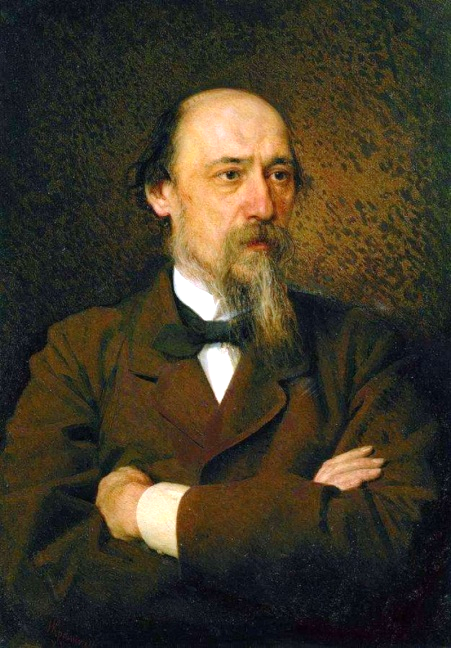 НЕКРАСОВ   НИКОЛАЙ  АЛЕКСЕЕВИЧ.  Крамской И.Н., 1877
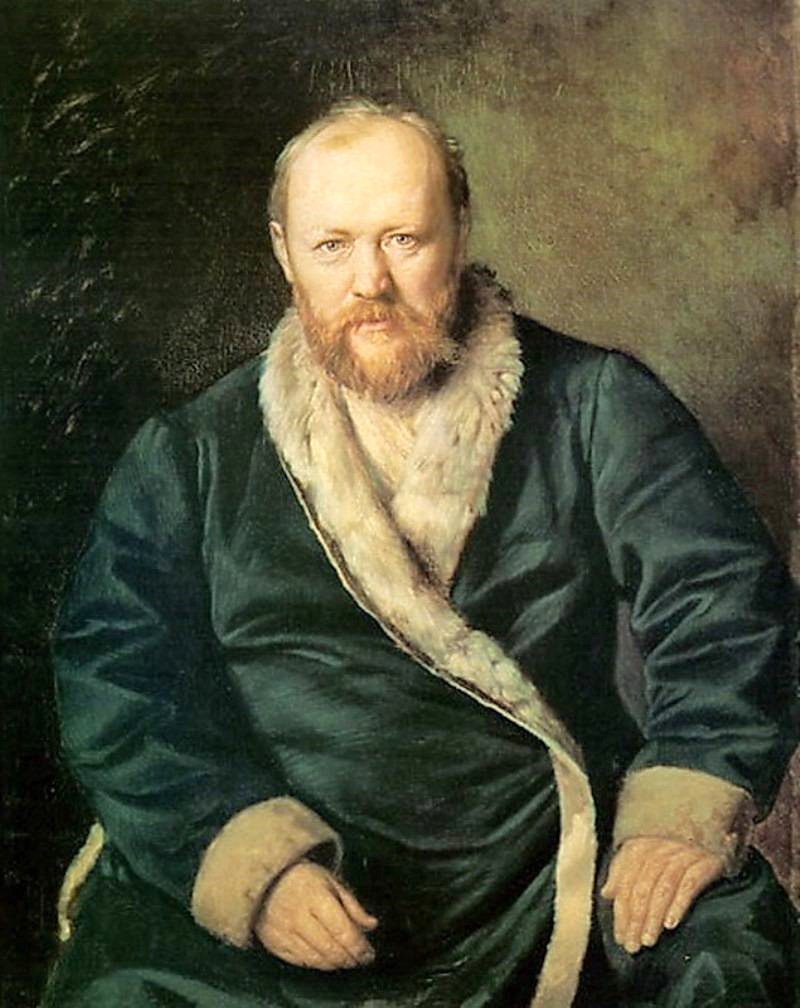 ОСТРОВСКИЙ АЛЕКСАНДР НИКОЛАЕЕВИЧ. Перов В.Г., 1871
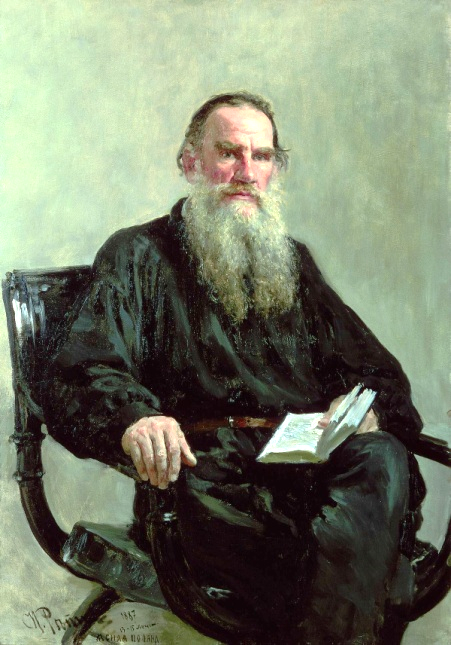 ТОЛСТОЙ   ЛЕВ  НИКОЛАЕВИЧ.  Репин И.Е., 1887
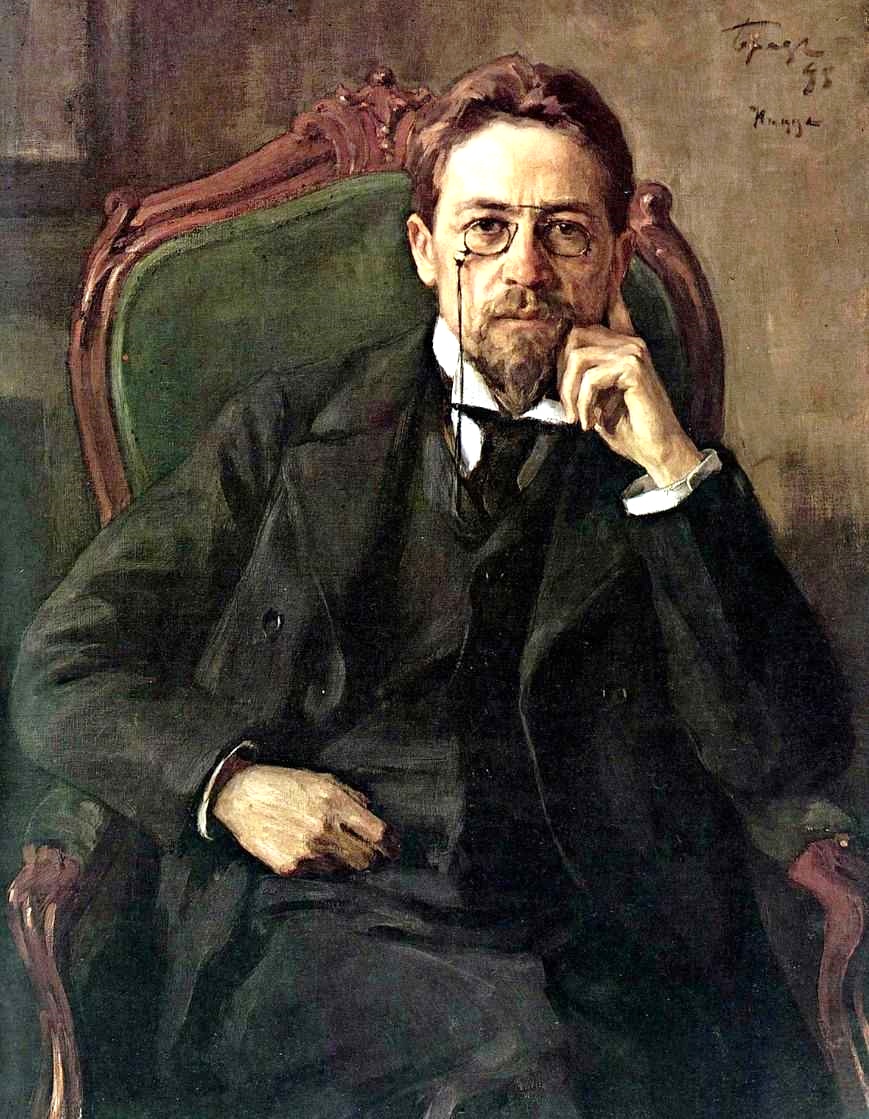 ЧЕХОВ   АНТОН  ПАВЛОВИЧ. Браз О.Э., 1898
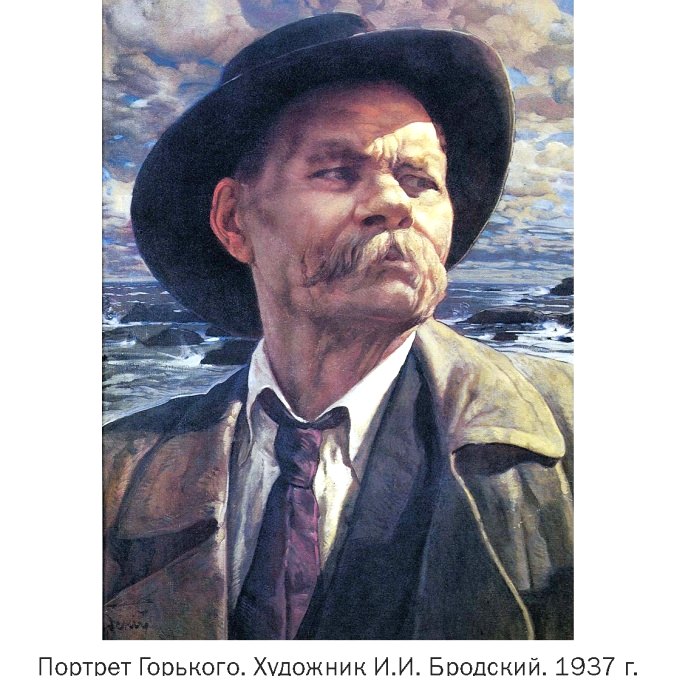 МАКСИМ   ГОРЬКИЙ. Бродский И.И., 1937
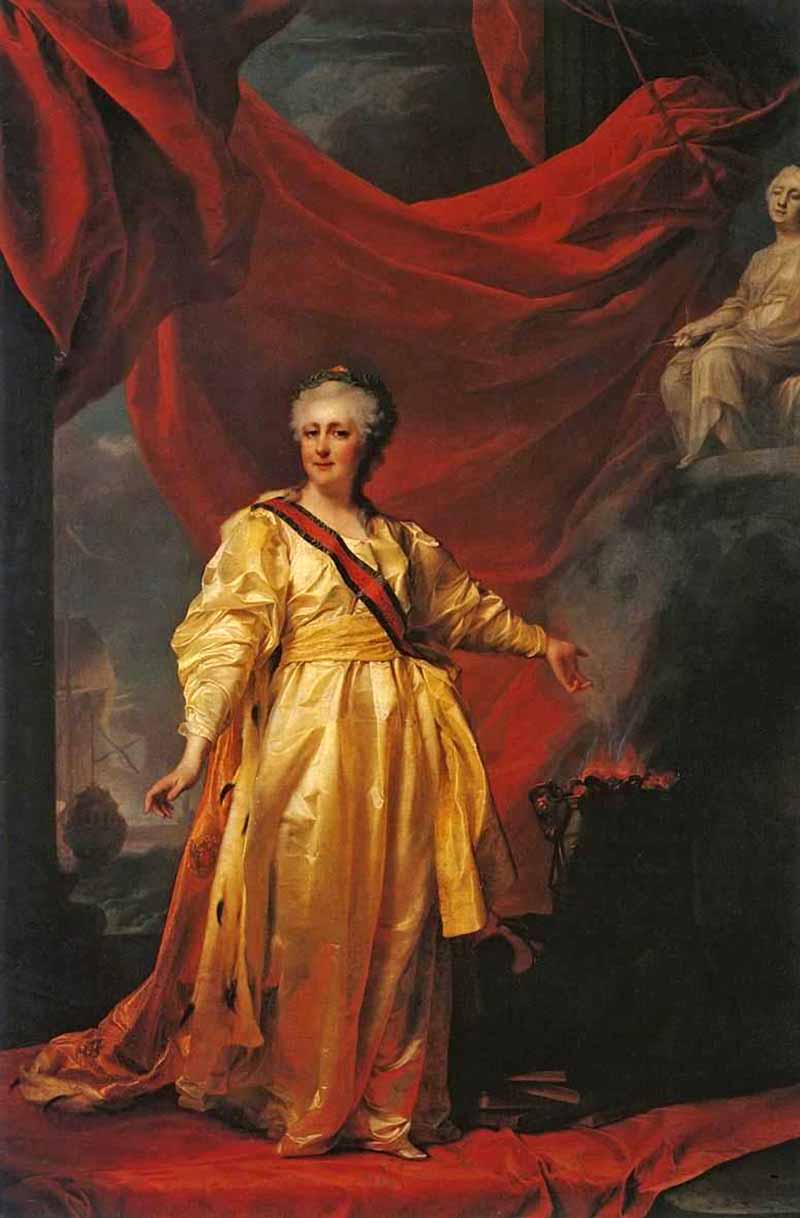 ПОРТРЕТ   ЕКАТЕРИНЫ II  В   ВИДЕ   ЗАКОНОДАТЕЛЬНИЦЫ   В ХРАМЕ   БОГИНИ   ПРАВОСУДИЯ. 
Левицкий Д.Г., 1783
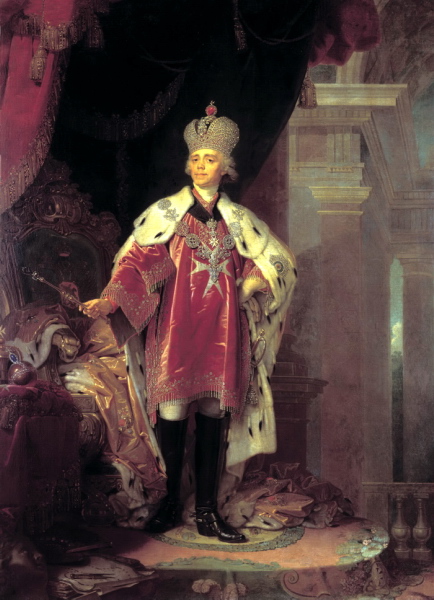 ПОРТРЕТ   ПАВЛА I   В   КОСТЮМЕ   ГРОССМЕСТЕРА МАЛЬТИЙСКОГО   ОРДЕНА. 
Боровиковский В.Л., 1800
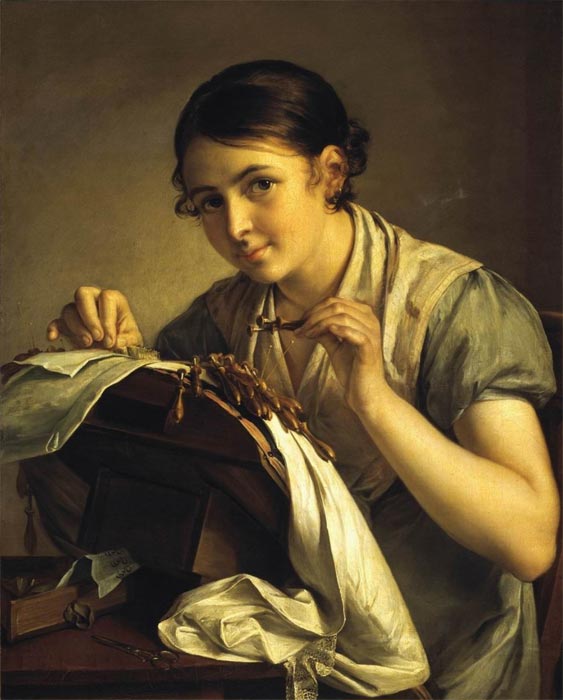 КРУЖЕВНИЦА. Тропинин В.А., 1823
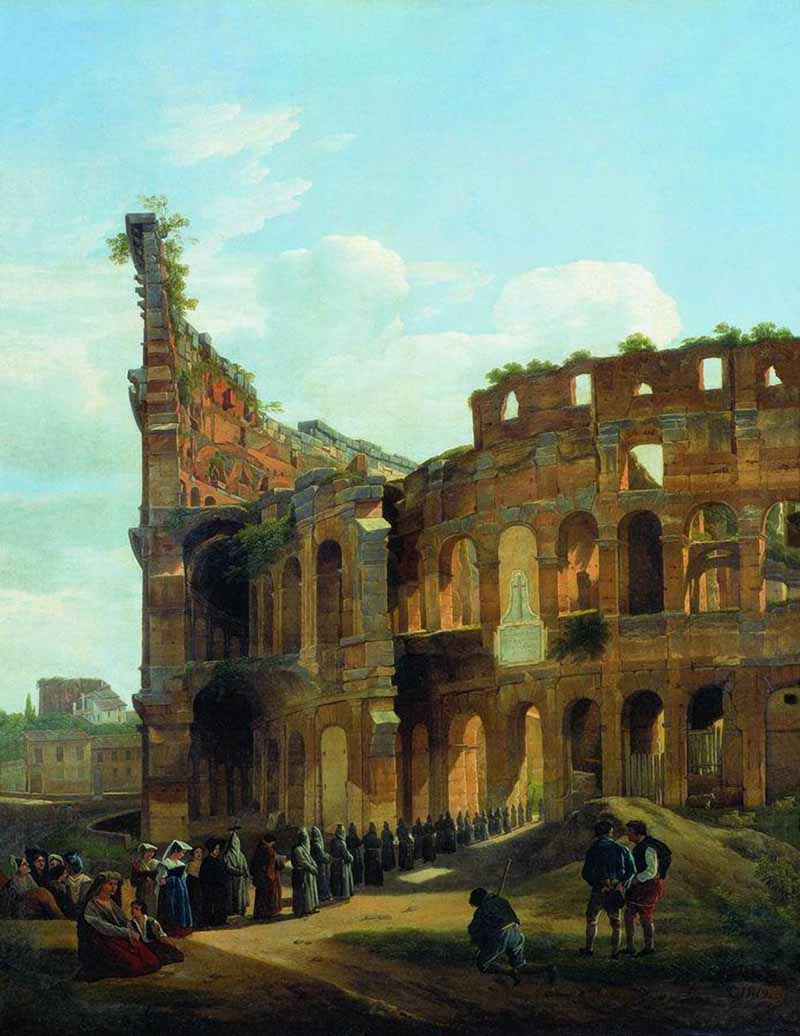 КОЛИЗЕЙ. Щедрин С.Ф., 1819
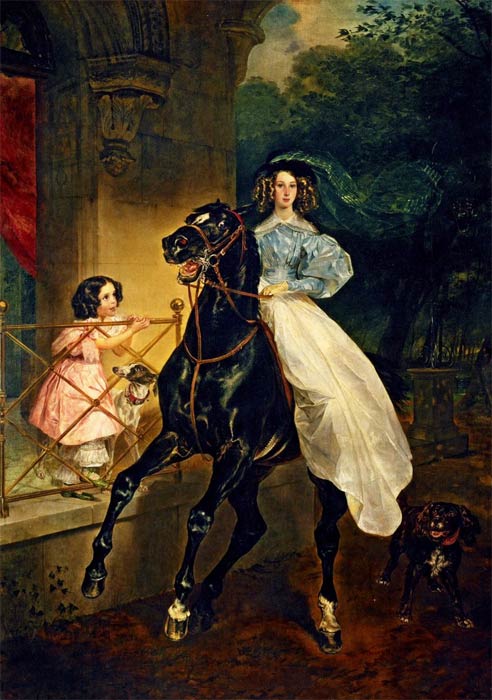 ВСАДНИЦА. Брюллов К.П., 1832
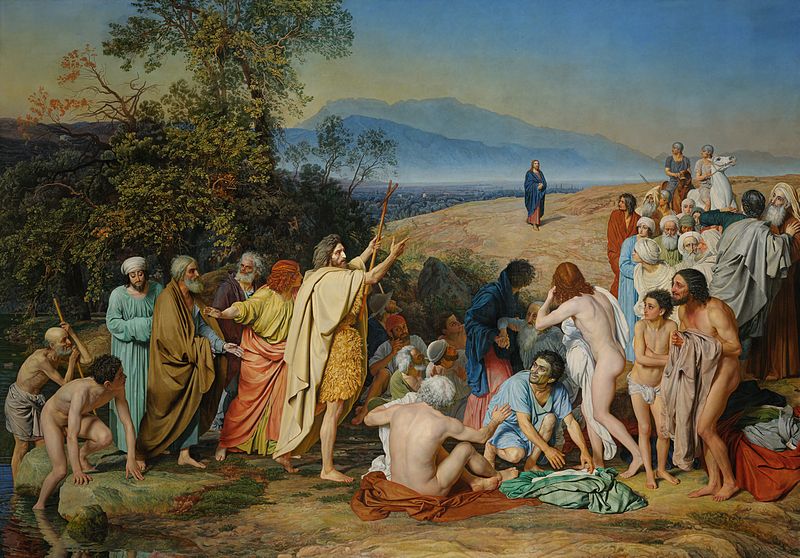 ЯВЛЕНИЕ ХРИСТА НАРОДУ. Иванов А.А., 1857
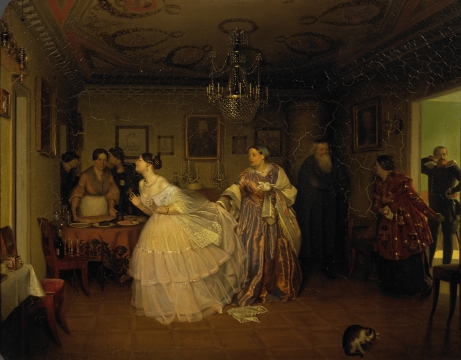 СВАТОВСТВО МАЙОРА. Федотов П.А., 1848
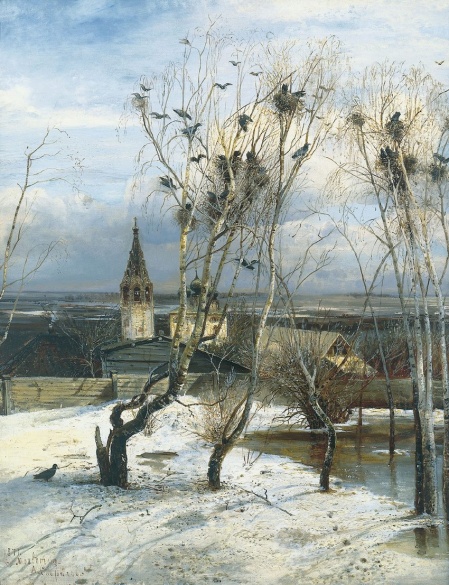 ГРАЧИ ПРИЛЕТЕЛИ. Саврасов А.К., 1871
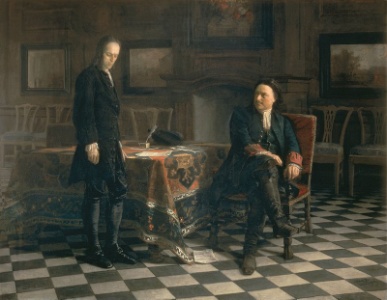 ПЕТР I ДОПРАШИВАЕТ ЦАРЕВИЧА 
    АЛЕКСЕЯ ПЕТРОВИЧА В ПЕТЕРГОФЕ. 	 Ге Н.Н., 1871
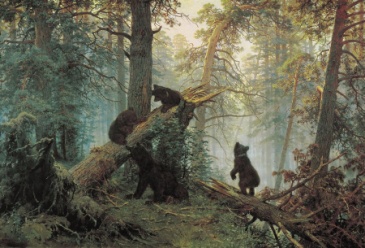 УТРО В СОСНОВОМ ЛЕСУ. Шишкин И.И., 1889
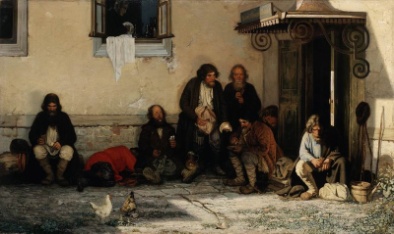 ЗЕМСТВО ОБЕДАЕТ. Мясоедов Г.Г., 1872
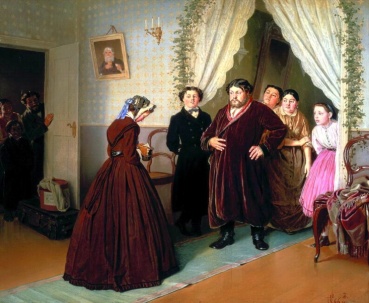 ПРИЕЗД ГУВЕРНАНТКИ
В КУПЕЧЕСКИЙ ДОМ. Перов В.Г., 1865
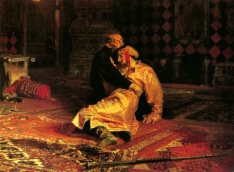 ИВАН ГРОЗНЫЙ И СЫН ЕГО ИВАН
16 НОЯБРЯ 1581 ГОДА. Репин И.Е., 1885
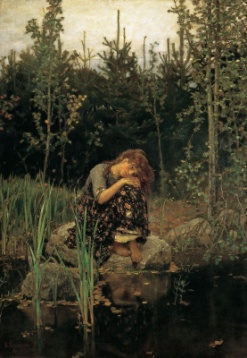 АЛЕНУШКА. Васнецов В.М., 1881
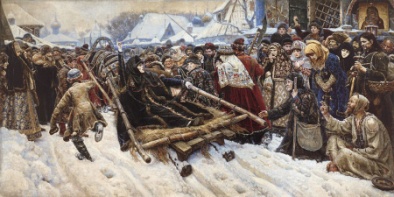 БОЯРЫНЯ МОРОЗОВА. Суриков В.И., 1887
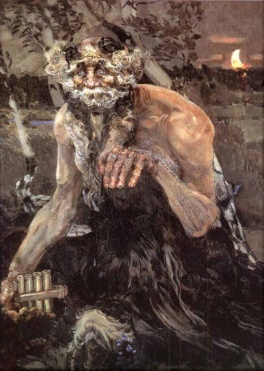 ПАН. Врубель М.А., 1899
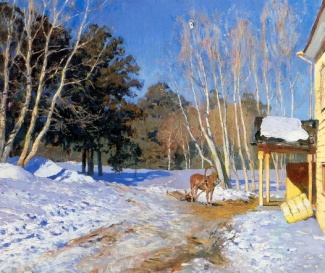 МАРТ. Левитан И.И., 1895
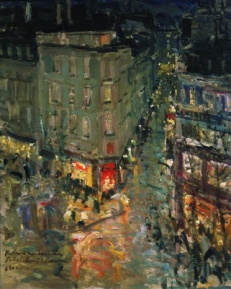 ПАРИЖ. БУЛЬВАР КАПУЦИНОК . Коровин К.А., 1906
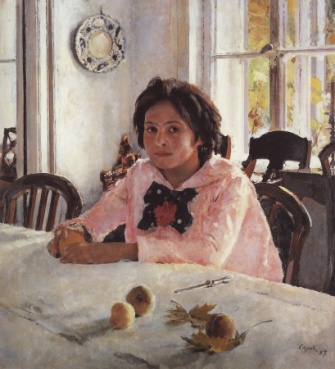 ДЕВОЧКА С ПЕРСИКАМИ
(ПОРТРЕТ В.С. МАМОНТОВОЙ). Серов В.А., 1887
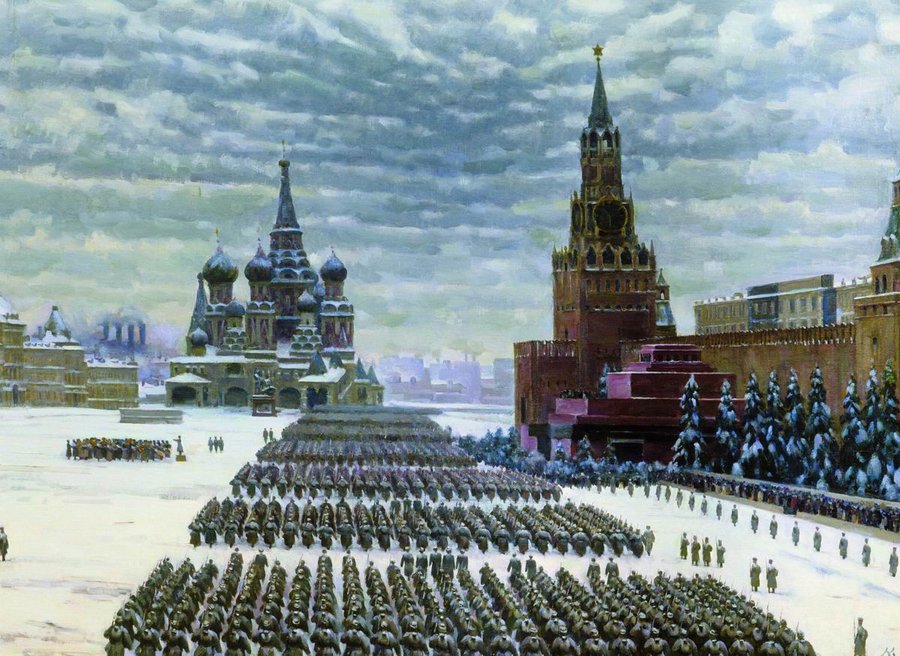 ПАРАД НА КРАСНОЙ ПЛОЩАДИ 
7 НОЯБРЯ 1941 ГОДА. Юон К.Ф., 1949
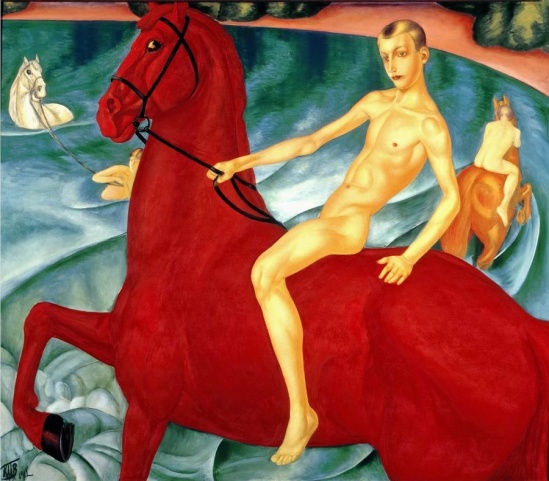 КУПАНИЕ КРАСНОГО КОНЯ. Петров-Водкин К.С., 1912
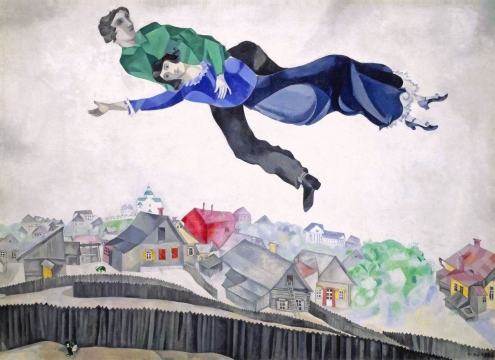 НАД  ГОРОДОМ. Шагал М.З., 1918
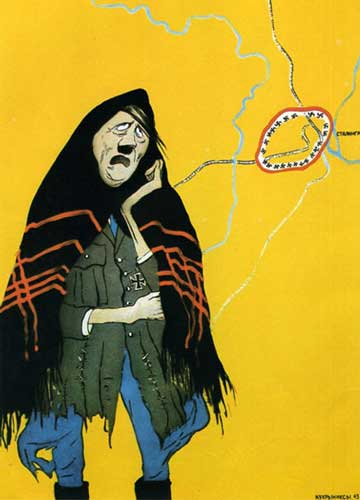 ПОТЕРЯЛА Я КОЛЕЧКО... 
(А В КОЛЕЧКЕ – 22 ДИВИЗИИ). Кукрыниксы, 1943
СПАСИБО ЗА ВНИМАНИЕ!